Hranice volebních obvodů
Peter Spáč
21.10.2019
Volební obvody
Jeden z klíčových parametrů volebních systémů

Nevyhnutelné dělení na více obvodů v některých systémech (většinové, jeden přenosný hlas)

Listinné poměrné systémy:
Volební obvody jako volba
1 celostátní obvod vs. více obvodů
Volební obvody (Lebeda 2008: 65)
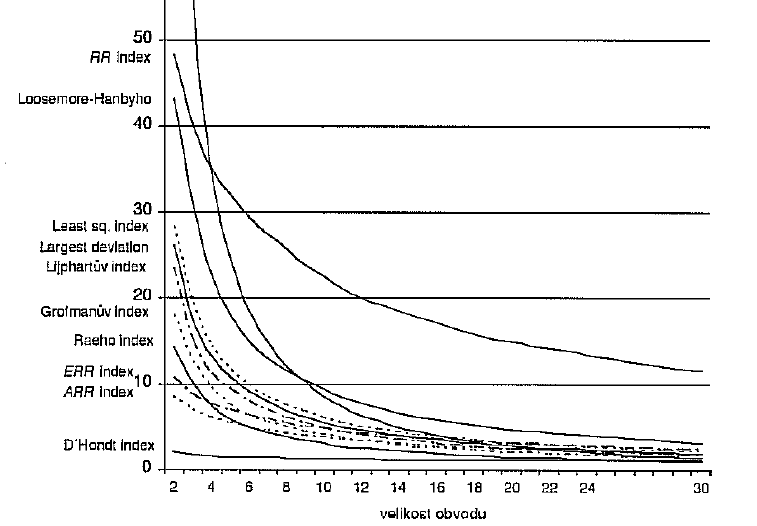 Volební obvody
Numerické i geografické aspekty

Vymezení hranic obvodů:
Obvody nemusí respektovat přirozené hranice
Volba hranic má často politické pozadí

Elbridge Gerry (1744-1814):
Guvernér Massatchusetts
Pojem Gerrymandering
Gerrymandering
Taktický přístup při vymezení hranic obvodů

Cíle:
Vhodně rozdělit elektorát do uzavřených jednotek 	        (= obvodů)
Vázat voličstvo rivalů do nadbytečně velkých koncentrací
Soupeřův potenciál se vyčerpá menším počtem zbytečně vysokých výher

Z geografického hlediska mohou vznikat absurdní územní jednotky
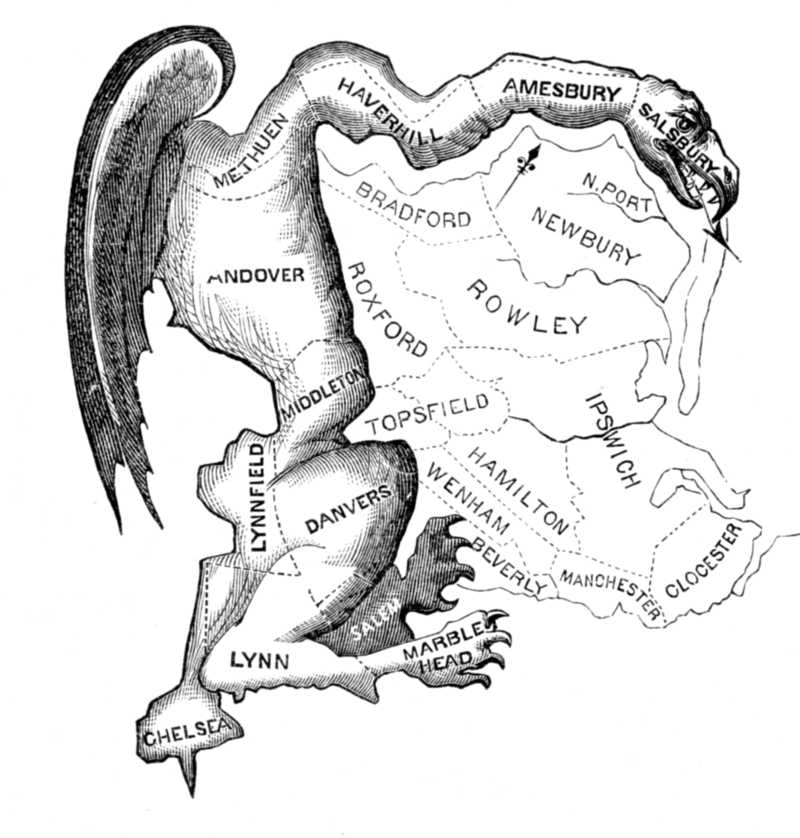 Gerrymandering
Klíčové body:

Gerrymandering je plně legální proces

Nedochází k porušení rovnosti volebního práva

Etické aspekty

Politická hra na naivitu
Gerrymandering - příklad
8
8
12
12
12
12
8
8
12
8
Gerrymandering - příklad
(Velmi zjednodušená) modelová situace:

Náš parlament má 5 poslanců, využíváme většinový volební systém s relativní většinou a jednomandátovými obvody (náš „stát“ se tedy dělí do 5 obvodů, v každém se volí 1 poslanec)

Území státu tvoří město (60 obyvatel) obklopené venkovskou oblastí (40 obyvatel)

Městští obyvatelé preferují politickou stranu A, venkovští stranu B 

V současnosti jsou obvody rovnoměrně rozloženy tak, že v každém je zahrnuta 1/5 obyvatelů města i venkova (v přepočtu 12 obyvatelů z města a 8 z venkova), v každém je tedy 20 obyvatelů

Výsledek – strana A vítězí ve všech obvodech a poměr mandátů A:B je 5:0
Gerrymandering - příklad
Současná situace..
8
8
12
12
12
12
8
8
12
8
Gerrymandering - příklad
..a po úpravě
13
6
20
20
7
7
14
13
Gerrymandering - příklad
Důsledky úpravy:

Obvody jsou nadále rovnoměrně zalidněny (20 obyv.)
Vznikly 2 městské obvody, kde žije 40 městských voličů
Vznikly 3 obvody s početní převahou venk. voličů

Výsledek:
Strana A zbytečně výrazně vyhraje ve 2 městských obvodech a prohraje ve 3 zbývajících
Poměr mandátů A:B se z 5:0 mění na 2:3 (navzdory tomu, že strana B má celkově méně voličů než strana A)
Před úpravou			      Po úpravě
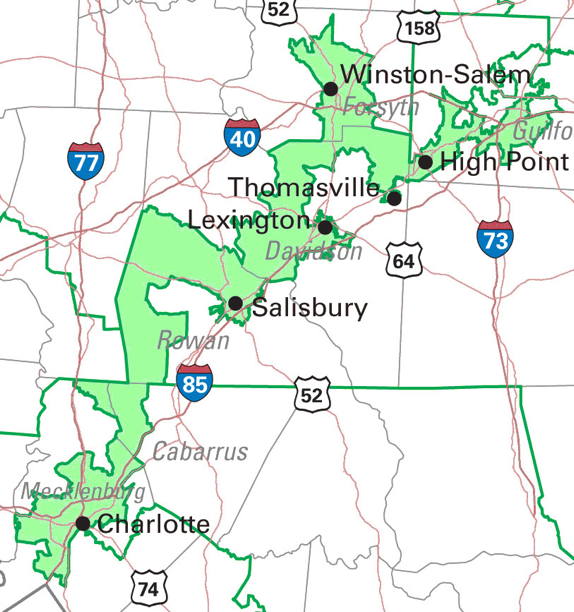 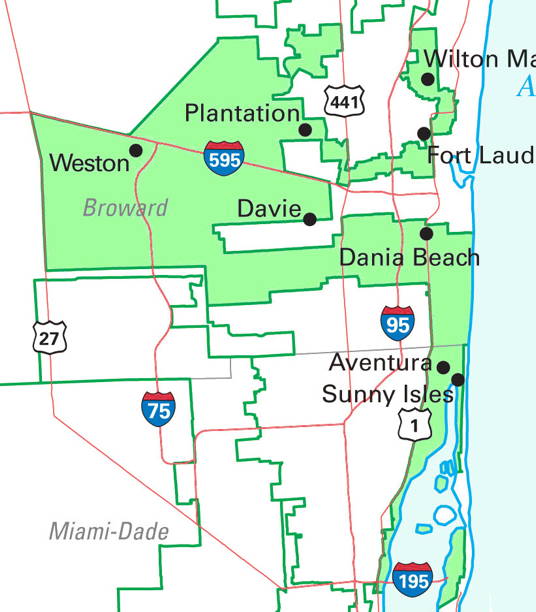 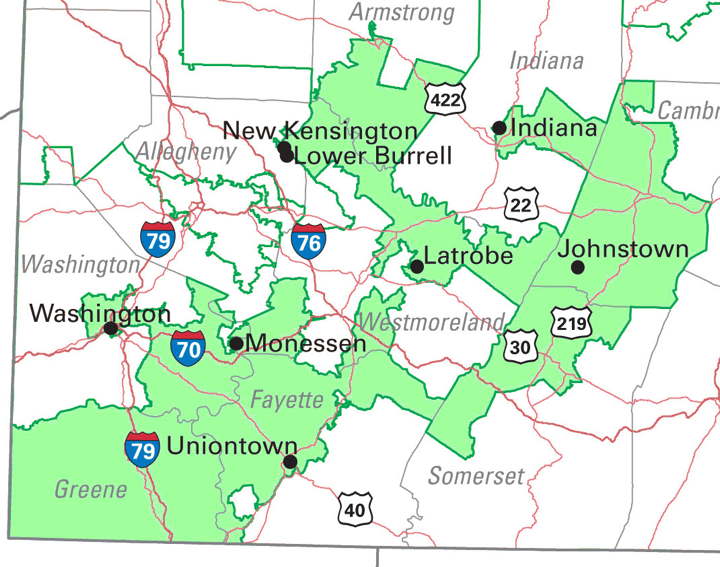 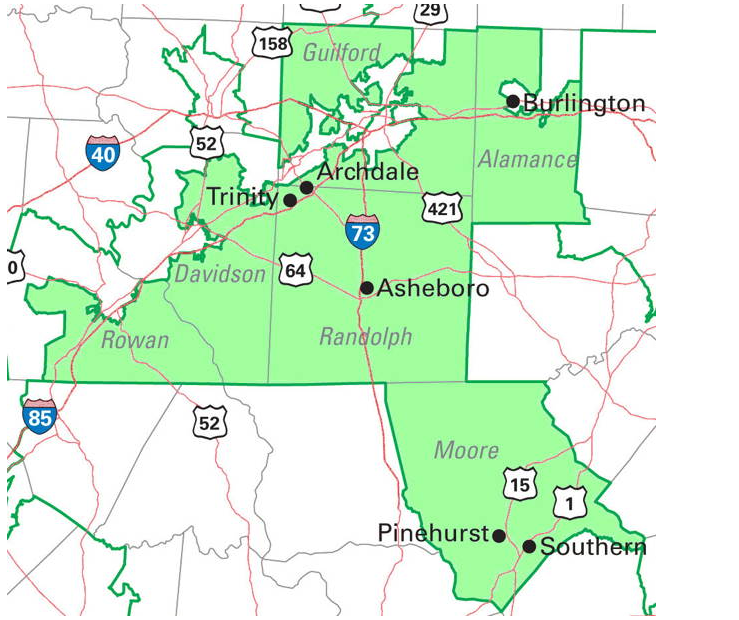 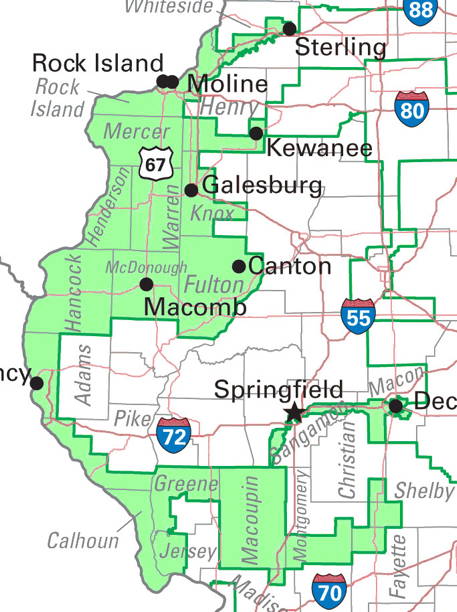 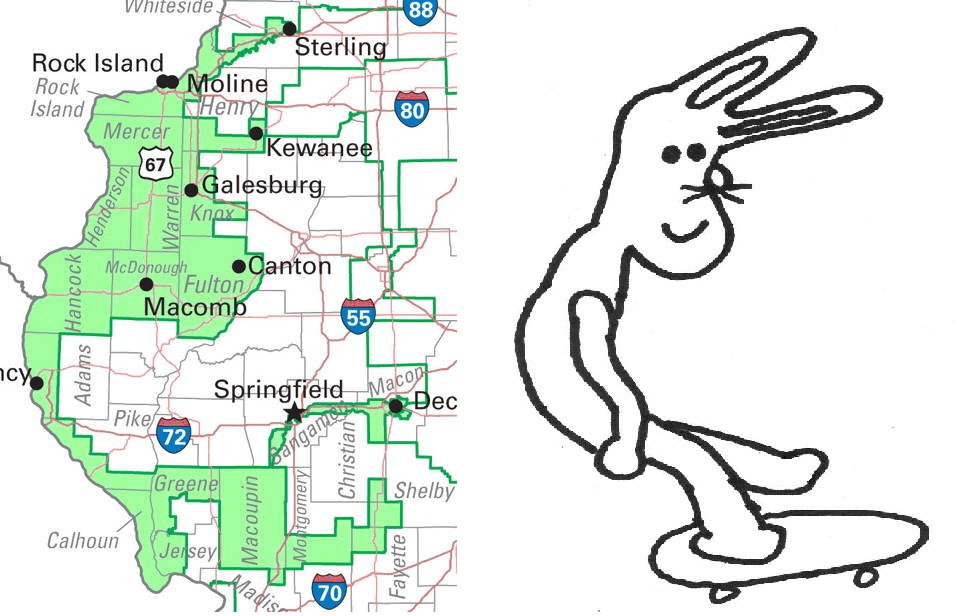 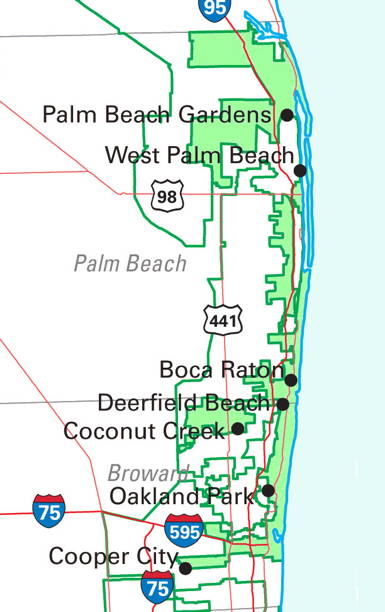 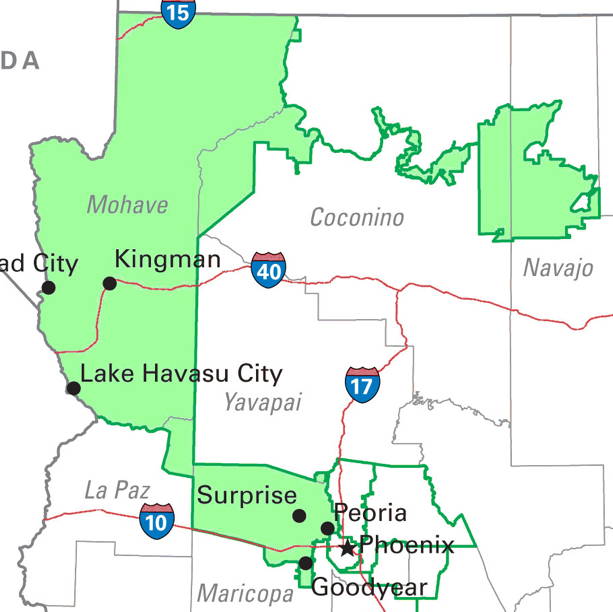 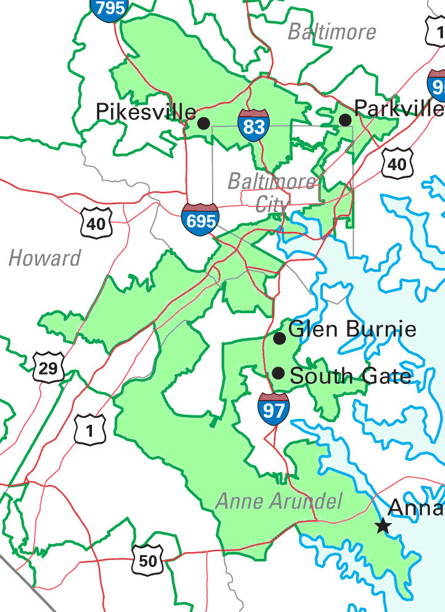 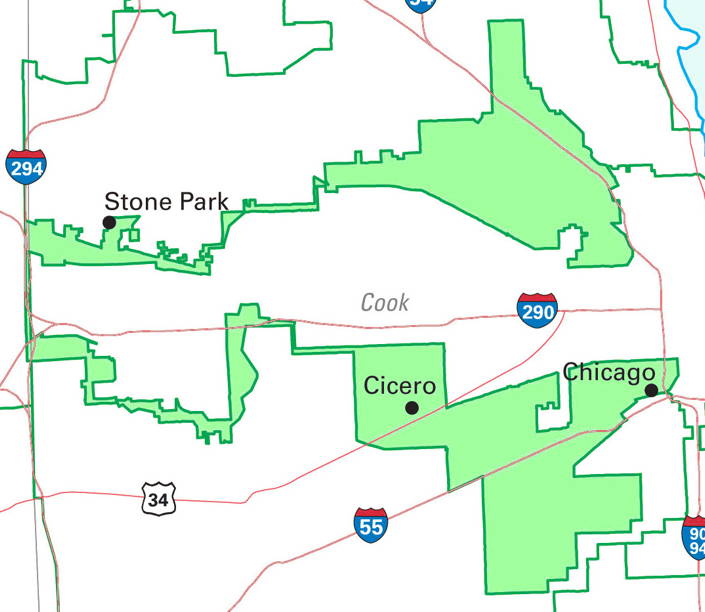 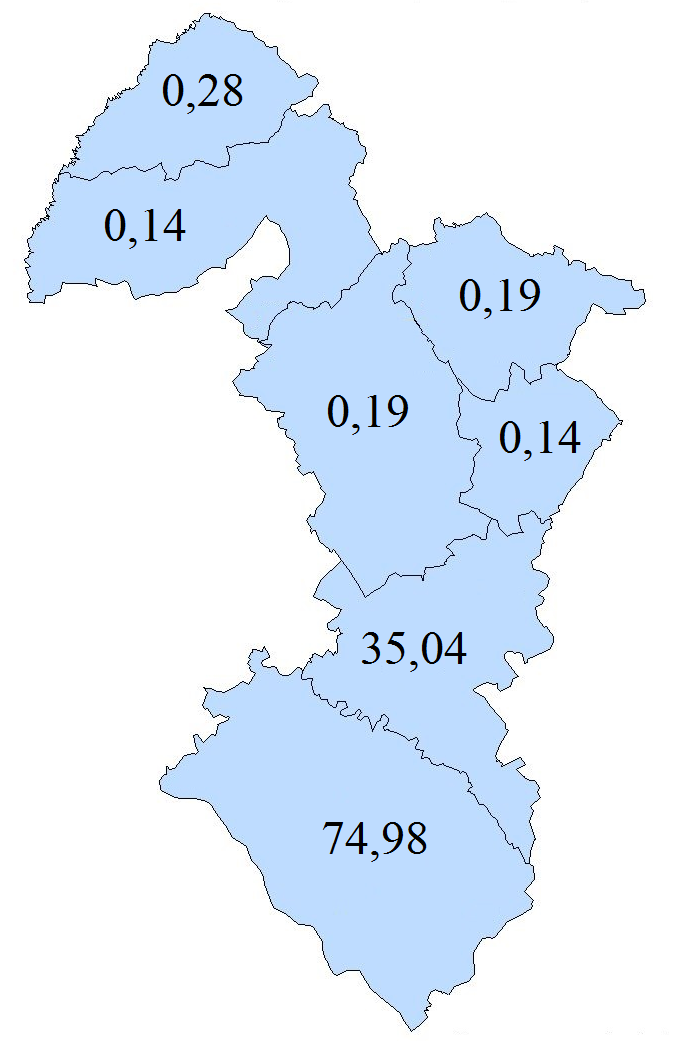 Gerrymandering
Někdy může být výsledek i kontroverzní

Bernstein (1996): Racial Gerrymandering

Jižní státy USA na začátku 90. let:
Disproporce mezi rasovým složením obyvatelstva a jeho politickou reprezentací
Relevantní podíl obyvatelstva černé pleti, zato pouze minimum černošských poslanců
Snaha napravit daný stav pomocí úpravy hranic obvodů
Gerrymandering
Demokrati – masivní podpora od černošských voličů a klesající podpora u bělochů

Zajištění černošské reprezentace prostřednictvím vytvoření obvodů s převahou černošského obyvatelstva

Výsledek?
Gerrymandering
V nových obvodech dokázali vítězit Demokrati černé pleti

Samotná Demokratická strana ale oslabila, protože nebyla schopna vítězit v obvodech s výraznou převahou bělošské populace

Kdo získal:
Kandidáti Demokratů černé pleti
Republikáni

Kdo ztratil – Demokrati jako strana